Μεταβολεσ αεριων
ΓΕΛ ΠΑΡΑΜΥΘΙΑΣ
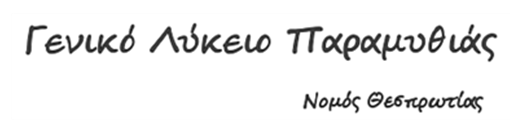 Ομάδα ανάπτυξης
Σεβαστή Μαλάμου, Φυσικός ΠΕ04.01
ΠΑΡΑΜΥΘΙΑ/ 2015
Στην παρούσα ανοικτή εκπαιδευτική πρακτική επιχειρήθηκε η πραγματοποίηση εικονικού πειράματος στις Μεταβολές των Αερίων χρησιμοποιώντας ανοιχτό εκπαιδευτικό υλικό.  Η πρακτική αυτή δοκιμάστηκε στην τάξη το σχολικό έτος 2014-2015 και με τη χρήση επιπλέον εργαλείων του διαδικτύου μπορεί να εφαρμοστεί από τους μαθητές από το σπίτι τους, είτε κάνοντας χρήση συνεργατικών εγγράφων ή κλειστών ομάδων.

Να αναφερθεί εδώ ότι είναι δύσκολη ως αδύνατη η εκτέλεση πραγματικού πειράματος στους νόμους των αερίων και λόγω εξοπλισμού που σε πολλά σχολεία λείπει ή είναι κατεστραμμένος, αλλά κυρίως λόγω χρόνου. Επιπλέον η συγκεκριμένη προσομοίωση δίνει και μικροσκοπική εικόνα των μεταβολών του αερίου παρέχοντας στους μαθητές εικονική αναπαράσταση του μικρόκοσμού.
ΣΥΝΤΟΜΗ ΠΕΡΙΓΡΑΦΗ
2
ΣΧΕΔΙΑΣΜΟΣ ΤΗΣ ανοιχτησ εκπαιδευτικησ ΠΡΑΚΤΙΚΗΣ
3
Διδακτικοί στόχοι
Στο τέλος της ανοικτής εκπαιδευτικής πρακτικής ο μαθητής θα είναι σε θέση:
Να μπορεί να γράφει τις εξισώσεις που περιγράφουν τις μεταβολές των ιδανικών αερίων καθώς και την καταστατική τους.

Να μπορεί να αποδίδει τις μεταβολές των ιδανικών αερίων σε διαγράμματα με  άξονες p-V, p-T  και V-T.

Να διακρίνει τη μακροσκοπική από τη μικροσκοπική εξέταση ενός αερίου.

Να πραγματοποιεί  εικονικά πειράματα και να αξιοποιεί εργαλεία που διατίθενται διαδικτυακά.

Να συνεργάζεται με τους συμμαθητές τους για την επίλυση προβλημάτων.

Να εποικοδομεί τη γνώση διερευνητικά
Σχεδιασμός
Θερμοδυναμική: Δύσκολο και ανιαρό κεφάλαιο γιατί:
Μαθηματικοποιημένο-πολλές ασκήσεις
Σχεδόν ανύπαρκτα πειράματα
Μεγάλη διάρκεια κεφαλαίου
Έλλειψη μικροσκοπικής αναπαράστασης αερίων
Για αυτό το λόγο:
Εναλλακτικός τρόπος διδασκαλίας μακριά από την κλασική παραδοσιακή μέθοδο
Συνεργασία μεταξύ μαθητών
Εμπλοκή με πείραμα βασισμένο στο τρίπτυχο «πρόβλεψη-παρατήρηση-συμπέρασμα»
ΣΧΕΔΙΑΣΜΟΣ & ΔΙΔΑΚΤΙΚΟΙ ΣΤΟΧΟΙ
4
ΕΦΑΡΜΟΓΗ ΤΗΣ ανοιχτησ εκπαιδευτικησ ΠΡΑΚΤΙΚΗΣ
5
Περιβάλλον – Πλαίσιο
Η πρακτική υλοποιήθηκε για τη διδασκαλία των Νόμων των Αερίων στη Φυσική Κατεύθυνσης Β’ Λυκείου, ύστερα από το πρώτο εισαγωγικό μάθημα στην καταστατική εξίσωση των ιδανικών αερίων. Οι ίδιοι οι μαθητές εξήγαγαν τους νόμους των αερίων κατά τη διάρκεια της ανοικτής εκπαιδευτικής πρακτικής.

Η διάρκεια της ήταν δύο διδακτικές ώρες, οι οποίες μάλιστα ήταν συνεχόμενες.

Η πρακτική πραγματοποιήθηκε στο εργαστήριο Πληροφορικής του σχολείου, χρησιμοποιώντας προσομοίωση από το διαδίκτυο.
Τάξη
Β’ Λυκείου
Διάρκεια
2 διδακτικές ώρες(συνεχόμενες)
Ρόλος Διδάσκοντα
Διδακτικός, 
Ενθαρρυντικός
Υποστηρικτικός
Συμβουλευτικός
Διευκολυντικός
Συντονιστικός
Διαμεσολαβητικός
Εποπτκός
Υποκινητικός
Επιμελητής περιεχομένου(curator)
Τεχνική υποστήριξη
ΣΤΟΙΧΕΙΑ ΕΦΑΡΜΟΓΗΣ ΤΗΣ ανοιχτησ εκπαιδευτικησ ΠΡΑΚΤΙΚΗΣ
6
Οι μαθητές να χωρίστηκαν σε ομάδες των δύο ατόμων.

Ο σχηματισμός των ομάδων αφέθηκε στους μαθητές, εκτός από συγκεκριμένες περιπτώσεις όπου υπήρχε παρέμβαση της διδάσκουσας.

Οι περισσότεροι μαθητές δεν είχαν παρόμοια εμπειρία σε εικονικό πείραμα και ήταν η πρώτη φορά για τους περισσότερους που χρησιμοποιούσαν εικονικό εργαστήριο. Για αυτό το λόγο στην αρχή της πρώτης διδακτικής ώρας έγινε μια σύντομη περιγραφή των εικονικών εργαστηρίων και της χρησιμότητας τους.

Στις ομάδες των μαθητών μοιράστηκε φύλλο εργασίας και η πρώτη δραστηριότητα έγινε με τη βοήθεια της διδάσκουσας ώστε να γίνει εξοικείωση με το περιβάλλον προσομοίωσης

Επιπλέον οι μαθητές για την εκτέλεση μαθηματικών πράξεων χρησιμοποίησαν την Αριθμομηχανή (Επιστημονική) του υπολογιστή στον οποίο εργαζόταν

Τα φύλλα εργασίας βασίζονται στο εποικοδομητικό μοντέλο, όπου ο μαθητές «χτίζει» μόνος του τη γνώση μέσω της διερευνητικής μεθόδου.

Στο τέλος της δεύτερης διδακτικής ώρας έγινε συζήτηση με την ολομέλεια των μαθητών, η κάθε ομάδα παρουσίασε τα αποτελέσματα της και προέκυψαν συμπεράσματα
ΑΝΑΛΥΤΙΚΗ ΠΕΡΙΓΡΑΦΗ ΤΗΣ ανοιχτησ εκπαιδευτικησ ΠΡΑΚΤΙΚΗΣ
7
Λογισμικό προσομοίωσης
8
ΑΞΙΟΠΟΙΗΣΗ ΨΗΦΙΑΚΟΥ ΠΕΡΙΕΧΟΜΕΝΟΥ
9
Μεταβολές Αερίων
ΣΕΠ (http://photodentro.edu.gr/edusoft/r/8531/307?locale=el)
Προσομοίωση

Προέλευση: Φωτόδεντρο
ΑΞΙΟΠΟΙΗΣΗ ΨΗΦΙΑΚΟΥ ΠΕΡΙΕΧΟΜΕΝΟΥ
10
ΣΤΟΙΧΕΙΑ ΤΕΚΜΗΡΙΩΣΗΣ ΚΑΙ ΕΠΕΚΤΑΣΗΣ
11
Η προτεινόμενη πρακτική είχε θετικό αντίκτυπο στους μαθητές γιατί:
	1. Οι περισσότεροι μαθητές δεν είχαν αντίστοιχη εμπειρία σε εικονικό εργαστήριο, 
	2. Εξοικειώθηκαν με τη χρήση των ΤΠΕ ως μέσο διδασκαλίας
	3. Η πρακτική «έβγαλε» τους μαθητές από το καθιερωμένο μάθημα, που σε μεγάλο βαθμό εστιάζει στην επίλυση ασκήσεων και προβλημάτων με στόχο τις τελικές εξετάσεις και συνεργάστηκαν μεταξύ τους.

Οι μαθητές δεν είχαν προηγούμενη εμπειρία με εικονικό εργαστήριο, γεγονός που τους ενθουσίασε και ενεπλάκησαν όλοι οι μαθητές, ακόμα και οι πιο «αδιάφοροι» στην αίθουσα διδασκαλίας προσπάθησαν να συμπληρώσουν το φύλλο εργασίας.

Τα μαθησιακό αποτέλεσμα κρίνεται θετικό μιας και όλοι οι μαθητές ενεπλάκησαν με τη διαδικασία του εικονικού πειράματος, καταγράψαν μετρήσεις και κατέληξαν σε συμπεράσματα, συνεργαζόμενοι με τους συμμαθητές τους. 

Τα κριτήρια με βάση τα οποία αξιολόγησα τα μαθησιακά αποτελέσματα είναι η εμπλοκή όλων  των μαθητών στην εκπαιδευτική διαδικασία ώστε να μην είναι απλοί παρατηρητές αλλά ενεργοί πειραματιστές
ΑΠΟΤΕΛΕΣΜΑΤΑ- ΑΝΤΙΚΤΥΠΟΣ
12
Σχέση με άλλες ανοιχτές εκπαιδευτικές πρακτικές
Η συγκεκριμένη πρακτική είναι εξολοκλήρου προϊόν της διδάσκουσας και ο σχεδιασμός της πρακτικής βασίζεται στο τρίπτυχο «Πρόβλεψη- Πείραμα- Συμπέρασμα»

Δεν υπάρχει πληθώρα λογισμικών και πρακτικών που να απευθύνονται σε μαθητές Λυκείου και μάλιστα στο κεφάλαιο της Θερμοδυναμικής
Αξιοποίηση, Γενίκευση, Επεκτασιμότητα
Σχεδιάζεται να επεκταθεί στην ενότητα «Πρώτος Θερμοδυναμικός Νόμος».

Η δημιουργία κλειστής ομάδας ώστε να συζητηθούν τα αποτελέσματα διαδικτυακά ή ακόμα οι μαθητές να «τρέξουν» την προσομοίωση από το σπίτι και να συζητηθούν τα συμπεράσματα στην κλειστή ομάδα

Η πρόταση μου θα ήταν να γίνουν οι Νόμοι των Αερίων στο Εργαστήριο Πληροφορικής του σχολείου, όπως προτείνεται στην παρούσα πρακτική και η επέκταση για τον 1ο Θερμοδυναμικό Νόμο να γίνει στο σπίτι από τους μαθητές, αλλά αυτό έγκειται στην κρίση του κάθε εκπαιδευτικού.
ΣΧΕΣΗ ΜΕ ΑΛΛΕΣ ΑΝΟΙΧΤΕΣ ΕΚΠΑΙΔΕΥΤΙΚΕΣ ΠΡΑΚΤΙΚΕΣ / ΑΞΙΟΠΟΙΗΣΗ, ΓΕΝΙΚΕΥΣΗ, ΕΠΕΚΤΑΣΙΜΟΤΗΤΑ
13
Πρόσθετο υλικό που αξιοποιήθηκε
Βιβλία: 
-Σχολικό Βιβλίο Φυσικής, Β’ Γενικού Λυκείου-Θετικής και Τεχνολογικής 
Κατεύθυνσης, Κεφάλαια 1&2 
(http://ebooks.edu.gr/modules/ebook/show.php/DSGL-B101/541/3556,14614/
-Βιβλίο του Καθηγητή, Φυσική Θετικής και Τεχνολογικής Κατεύθυνσης, Β’ τάξη Ενιαίου Λυκείου
(http://ebooks.edu.gr/courses/DSGL-B101/document/4c7644b5xuzh/4e6d177744pp/4e6d1779y0vc.pdf)
Λογισμικό
	Λογισμικό Προσομοίωσης ΣΕΠ ->Φωτόδεντρο 
(http://photodentro.edu.gr/edusoft/r/8531/307?locale=el)
Websites
	Blog της διδάσκουσας όπου οι μαθητές και εκπαιδευτικοί μπορούν να κατεβάσουν 
	το φύλλο εργασίας «Μεταβολές Αερίων»
	(http://blogs.sch.gr/smalamou/) Φυσική-> Φυσική Λυκείου->Β’ Λυκείου Φυσική 
	Προσανατολισμού->Φύλλα εργασίας
ΠΡΟΣΘΕΤΟ ΥΛΙΚΟ ΠΟΥ ΑΞΙΟΠΟΙΗΘΗΚΕ
14